Woordenschat groep 5,thema 6, les 3
De woorden die we vandaag leren….
de verzameling
verzamelen
de schat/ de schatten
bekijken
de verzamelaar
de postzegel
de vondst
verbazen
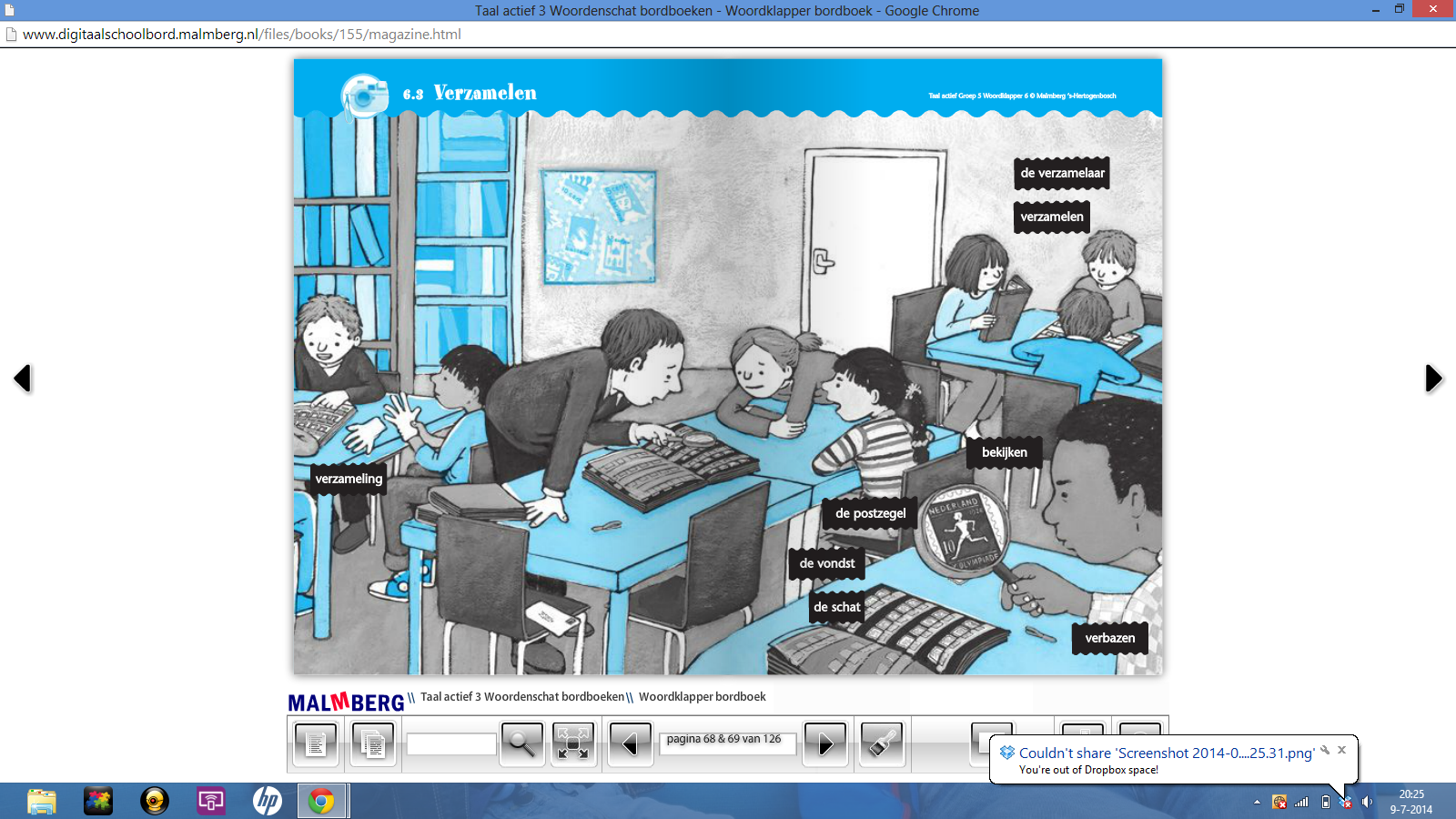 verzamelen
Wat helpt als je een woord niet meteen weet…
Zoek woorden die bij elkaar horen.
Voorbeeld:
verzamelen -  de verzameling – de verzamelaar
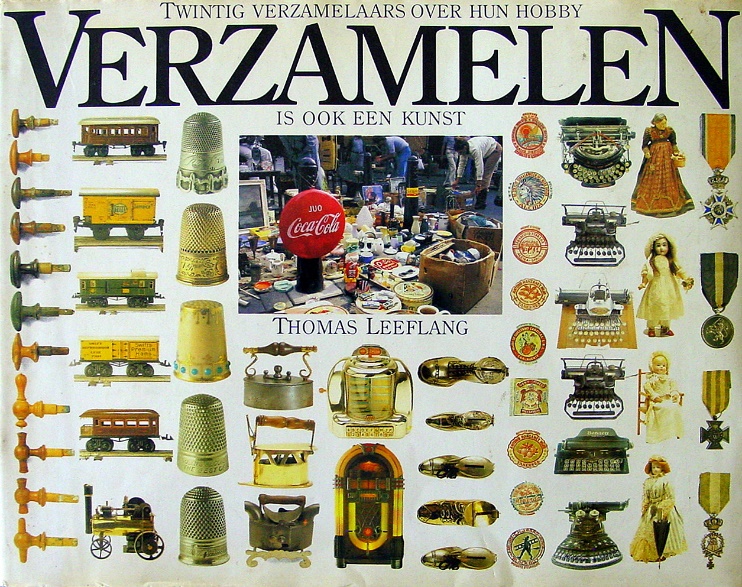 verzamelen
1.	Sparen. Voorbeeld: Je probeert zoveel mogelijk postzegels bij elkaar te krijgen.
2.	Bijeenkomen. We komen bij elkaar op school en vertrekken gezamenlijk naar Blijdorp.
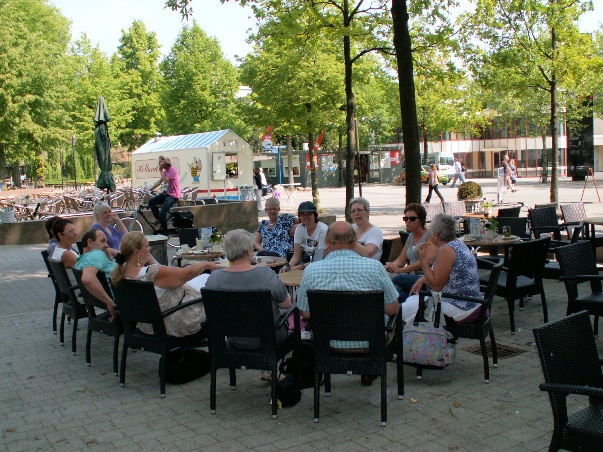 de verzameling
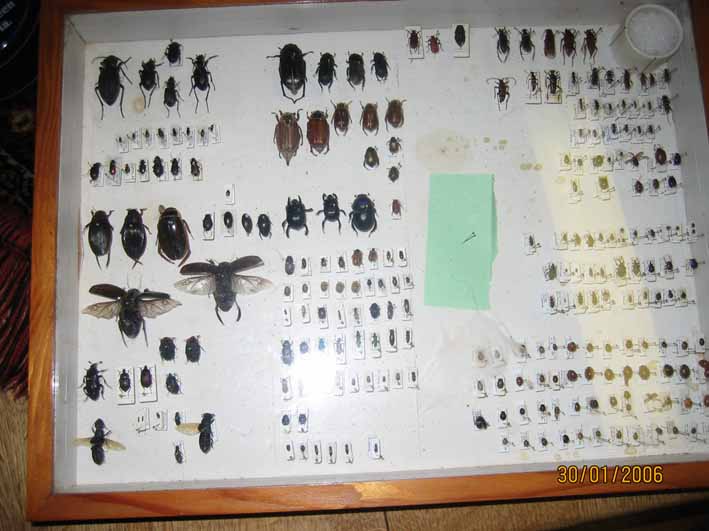 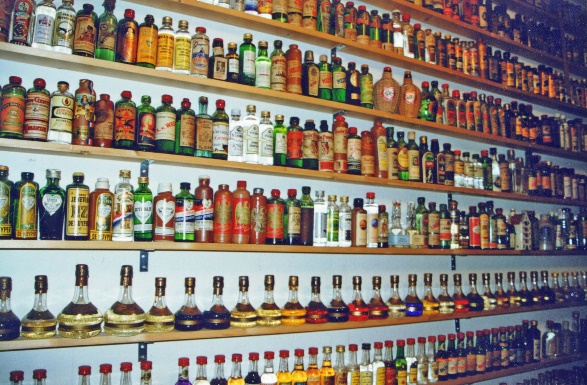 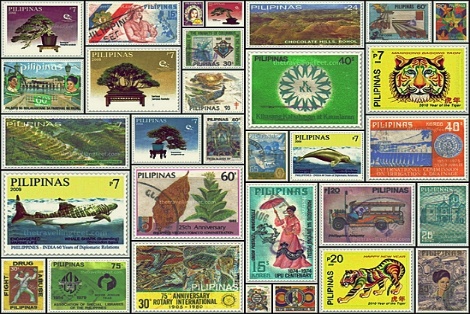 Alles wat iemand van een bepaald voorwerp of iets heeft opgespaard en wat hij of zij kan laten zien. 
Een ander woord; de collectie.
de schat/ de schatten
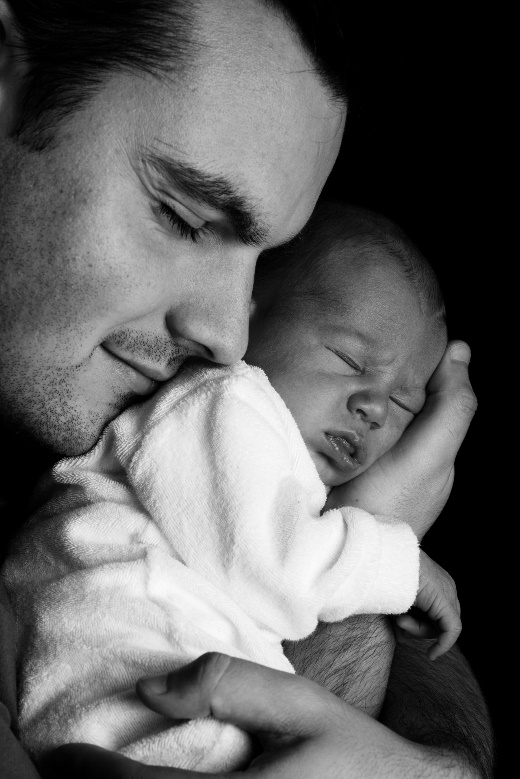 1.	Voorwerpen met een grote waarde.
2.	Overvloed, rijkdom: een schat aan kennis.
3.	Iemand die een ander bijzonder na aan het hart ligt; geliefde.
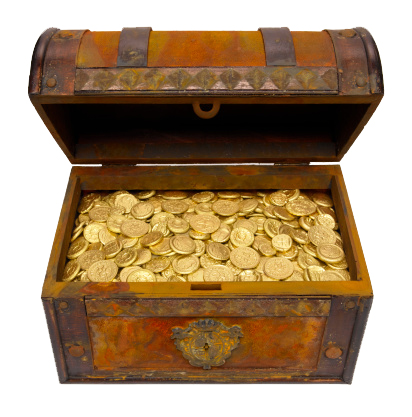 bekijken
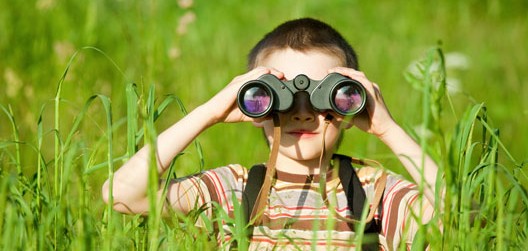 .
Met aandacht naar iets kijken.
de verzamelaar
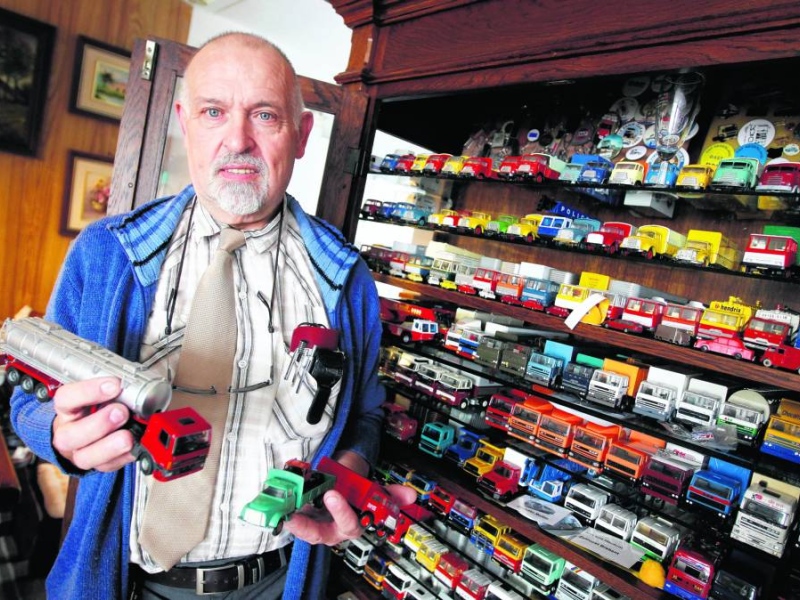 Iemand die dingen verzamelt. Bijvoorbeeld suikerzakjes of bierviltjes.
verbazen
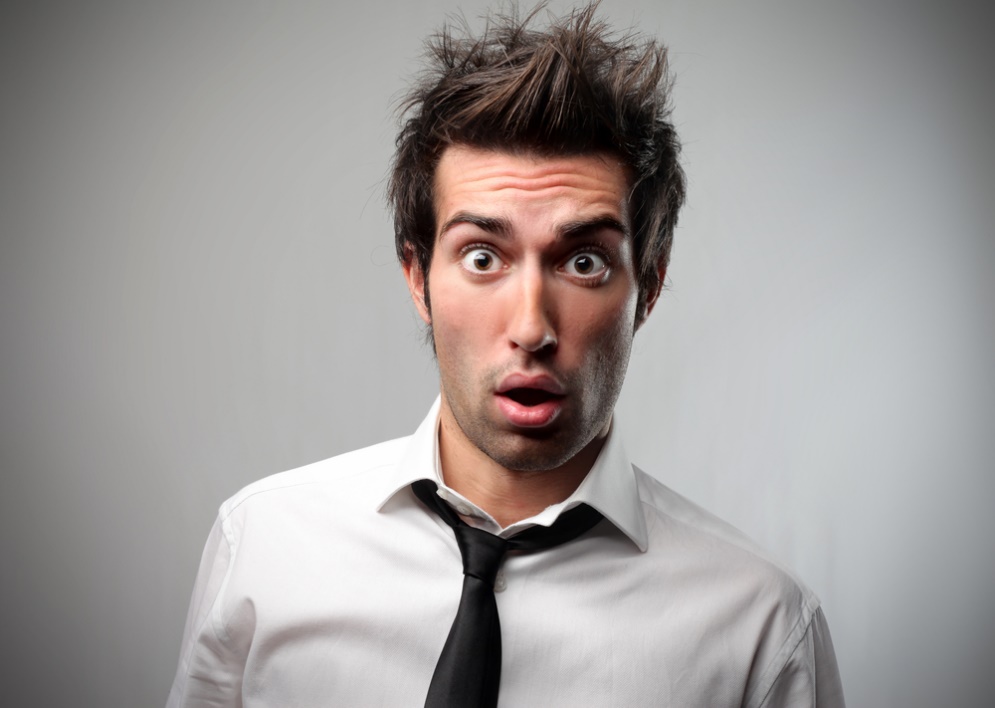 Je vindt iets heel bijzonder. Je had het niet verwacht.
de postzegel
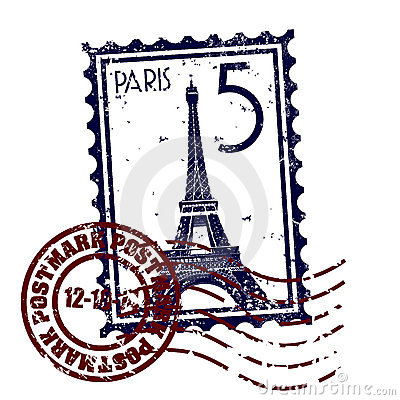 Zegeltje dat je op poststukken plakt om het bezorgen ervan te betalen.
de vondst
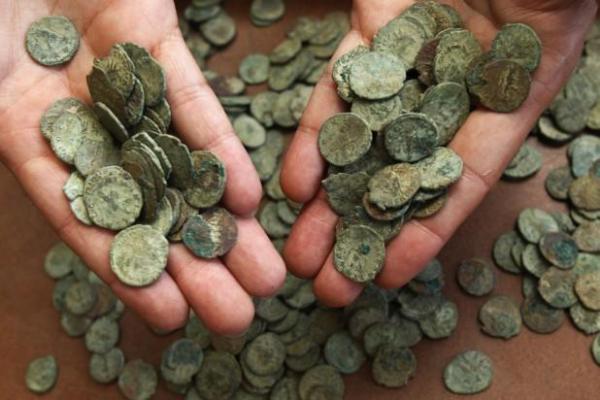 Iets wat je hebt gevonden. Dit is meestal iets bijzonders. In ieder geval voor jou.